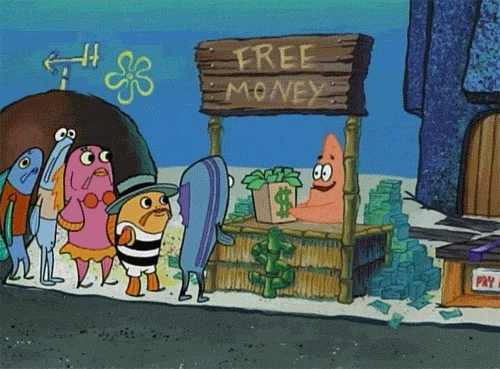 Introduction to Scholarships
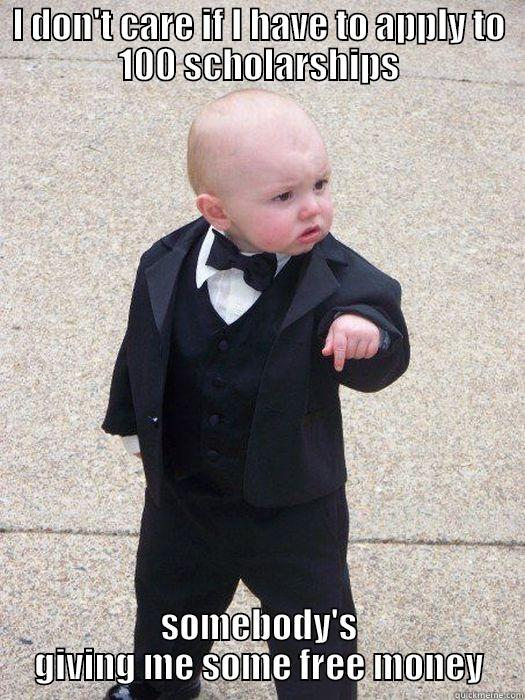 Career & College Facilitator:
SHS Scholarship Advisors:
Ms. Kaskie
Mr. Gutual
Mrs. Yvana
WE ARE NOT SAYING YOU HAVE TO GO TO TRADITIONAL COLLEGE TO BE SUCCESSFUL
There is not one path to success
Traditional “college” doesn’t work for everyone
Going to college does not guarantee a good paying job
COVID has changed life for all of us
Rethink “college”
Consider vocational, CTE, and trade schools
This path can sometimes lead to better paying jobs in less time
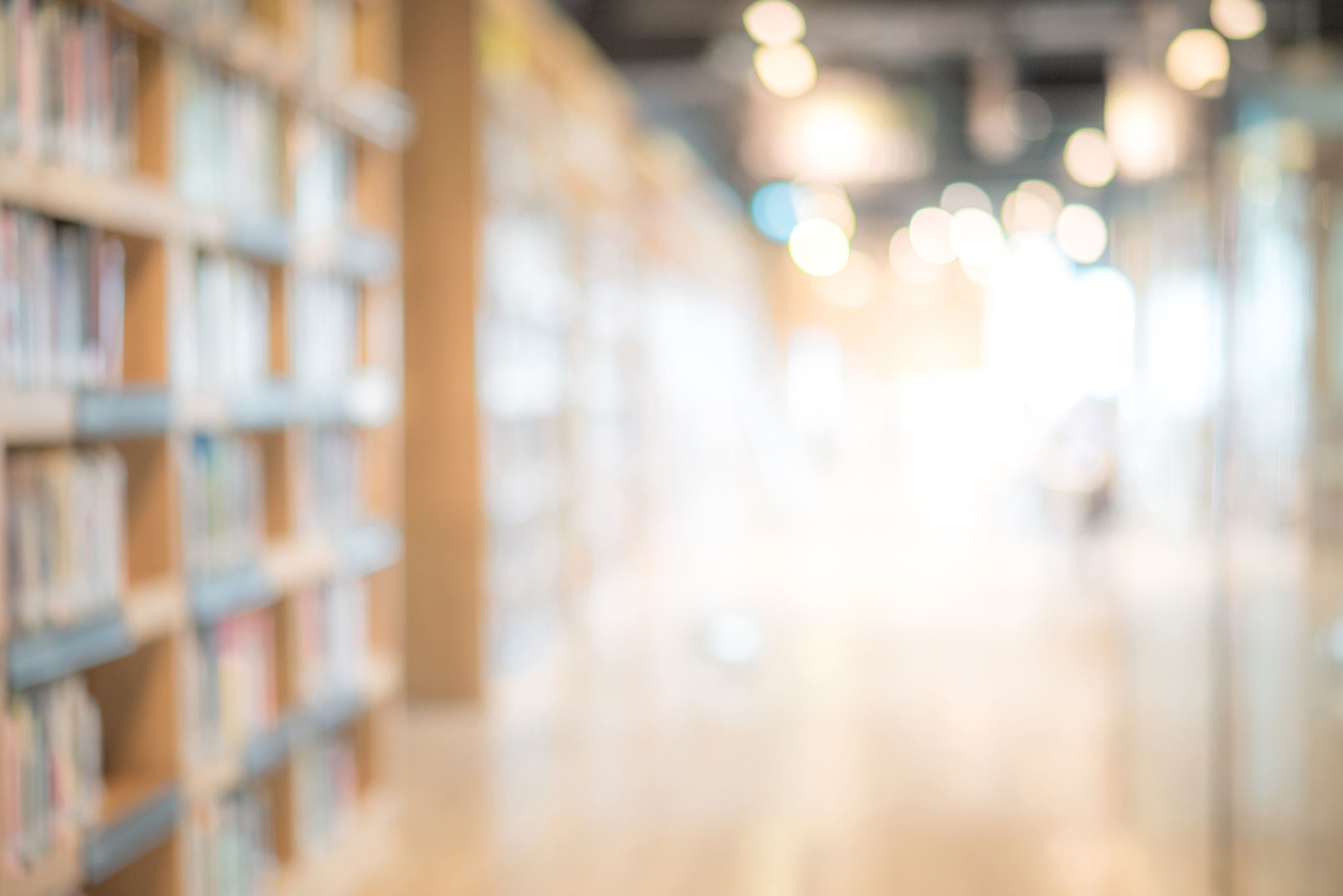 The Career Center has lots of information on internships,apprenticeships, and popular trades & trade schools.
Only smart students with really good GPAs get scholarships
WRONG! 
There are scholarships that do not consider grades/GPAs 
Scholarships are only for students with financial need 
WRONG! 
Many scholarships do not take financial need into account. 
 Only seniors can apply for scholarships
WRONG!
If you take the time to look, you will find scholarships intended for any grade
Undocumented students can’t apply for scholarships
WRONG!
There are scholarships specifically for undocumented students
You can only apply for scholarships for your first year of college 
WRONG!
You can (and should!) apply for scholarships every year of college you attend
You can't apply for scholarships, because you don't know what you want to do or major in 
WRONG!
Although it’s helpful to have a direction, it’s not always required to win a scholarship
Scholarship Myths
THERE ARE SCHOLARSHIPS FOR EVERYONE!
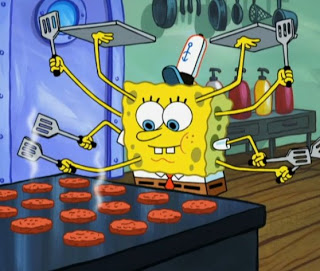 Making Scholarships Work
Minimum Wage= $8.75
Average Scholarship= $500 
60 Hours= 1 ½ weeks of work 
$10= 50 Hours 
$12= 42 Hours 
Most scholarships only take a few hours to apply for
You get faster the more you apply
Types of Aid
Merit Based
Your academic history 
Your involvement 
Your achievements/ accomplishments 
Your resume
Need Based
Your circumstances 
Your family’s income 
Your background/situation
Types of Aid
Grants
Don’t have to pay back 
Apply through FAFSA for many
 Example: Pell Grant

Foundations & Corporations may also offer grants
Loans
Have to pay back  
Apply through FAFSA 
Two types 
Subsidized= Better interest rate
Don’t have to pay interest while in school
Unsubsidized = Pay interest while in school; generally not need based
A last resort- takes planning!
Types of Aid
Work Study
On campus jobs= best jobs
Apply through FAFSA
Scholarships
Don’t have to pay back! 
Apply to as many as you can!
Many schools have institutional scholarships and require students to fill out FAFSA to award them
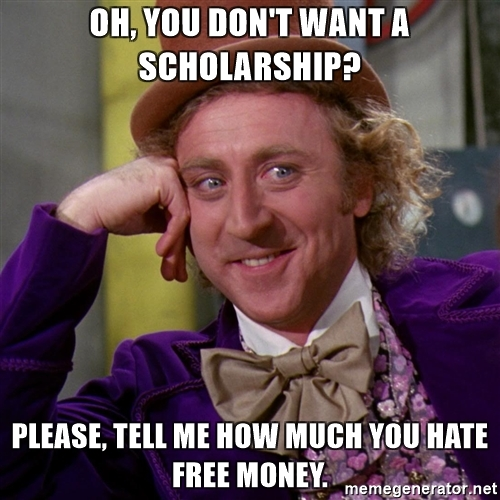 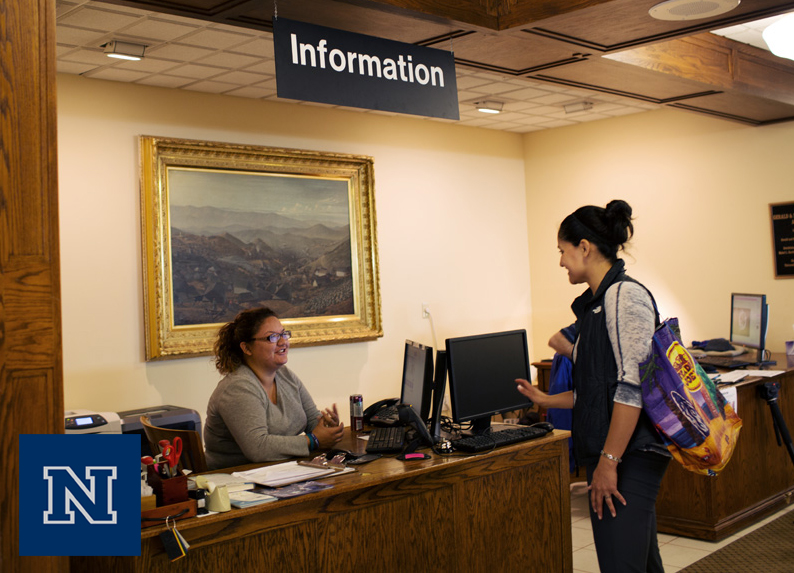 Free Application for Federal Student Aid
The best chance you have to get money! 
Easiest way to apply for multiple grants, scholarships, loans 
Most scholarships, require that you fill out FAFSA 
There is an alternative to FAFSA for undocumented students 
  Opens Oct. 1st every year
Deadline depends on school- FIRST COME, FIRST SERVE BASIS DON’T DELAY!
SHS FAFSA Nights: In October in computer lab B4 & B5
We host workshop events where FAFSA experts from local institutions come help you and your family fill out the form.
You keep saying, FAFSA, WHAT IS IT?????https://studentaid.gov/h/apply-for-aid/fafsa
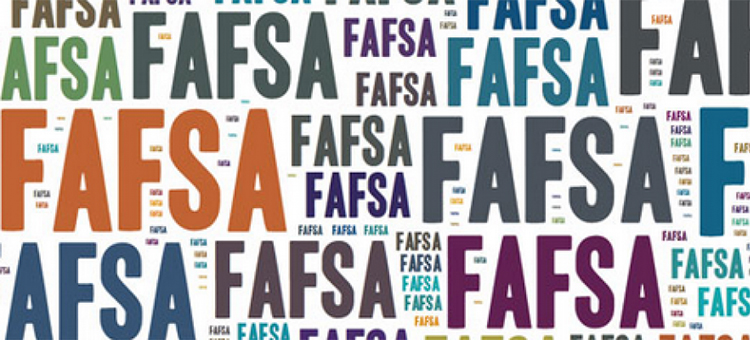 Applying for scholarships: TIPS
Look for local 
Check out the scholarship websites of the schools you want to attend 
Follow the right people on social media 
Use us! TEAMS! Website! Bulletin Board!
Ask people who are already in college what they might have received
READ REQUIREMENTS
Never apply for a scholarship that asks you to pay or makes promises 
Rework and revise your scholarship info- Save everything! 
Especially at the end of senior year, you will lose your access to WCSD OneDrive.  
Don’t expect to get $$$$ if you only apply once
TMCC Nevada Promise Scholarship
“Last dollar” scholarship- kicks in after all other aid  
Must graduate from a Nevada high school 
GED before the age of 20 
Enrolled in a minimum of 12 credits
Immediately enrolled after graduation 
Complete all eligibility steps by the deadline  
Complete the application (DUE BY 10/31)
Apply to TMCC & Register for classes 
Complete FAFSA 
(or Non-FAFSA Declaration) 
Complete Student Orientation 
Complete NV Promise Training 
Meet with assigned Mentor
Complete 8 hours of community service by June 1
 NOT MERIT BASED 
FIRST COME, FIRST SERVE
COVERS ALMOST ALL TUITION FOR UP TO THREE YEARS OR UNTIL YOU FINISH YOUR ASSOCIATES DEGREE (2 years)* as of 2021
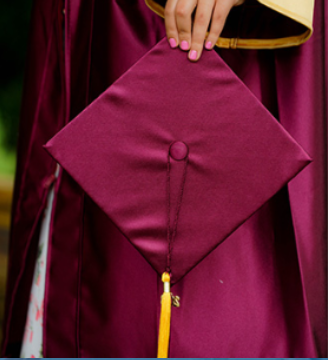 Sparks General Scholarship Application
Multiple scholarships offered only to SPARKS STUDENTS! 
Must apply to be considered
Typically opens: Second Semester
What to work on now?
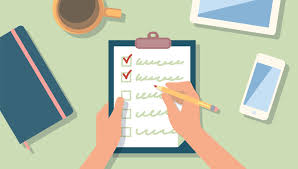 Prepare your and your family’s tax information 
FASFA= December 1 & FAFSA NIGHTS! 
Research: Where do you want to go? How much is it going to cost?
Start a budget! 
Application deadlines? 
Get involved: clubs, volunteering, internships?
Ask questions, make connections 
Talk to people who do what you want to do 
Focus on collecting skills & experiences
Consider who you can use as references 
Recommendation Letter Forms Available
Don't ask for a letter until you have something to apply for and give plenty of time for teachers to complete
Start to look for scholarships now
Update or create your resume
Write scholarship essay drafts
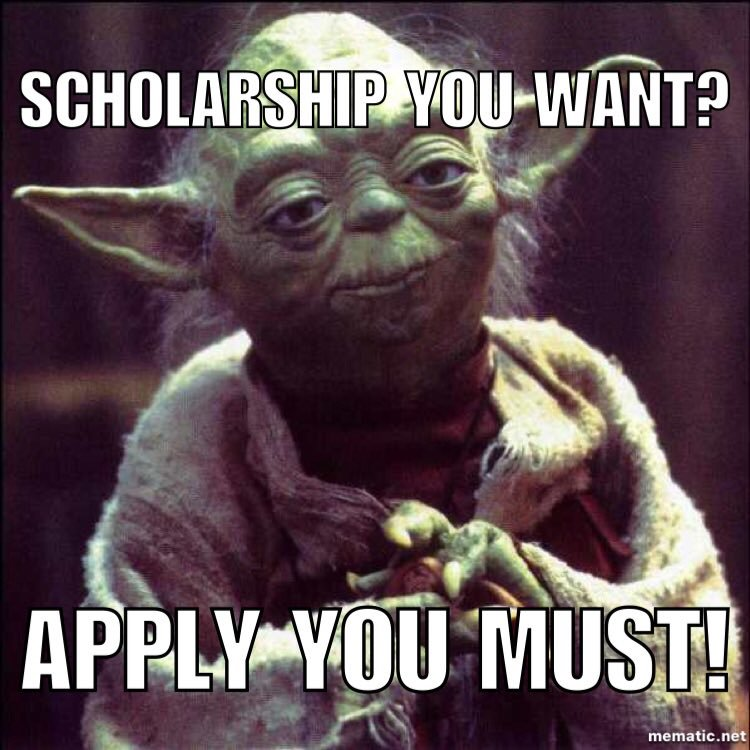 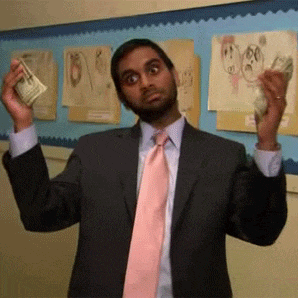 It’s all on you
Follow us
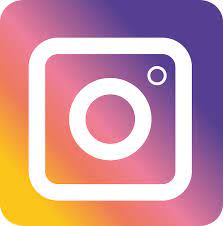 @sparkshighcareercenter
If you aren’t willing to work for the money, someone else is.